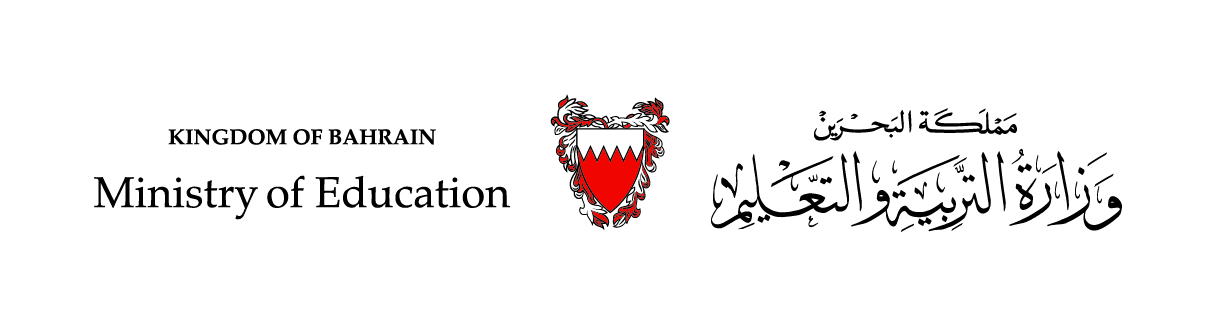 Communication Skills ادر 213
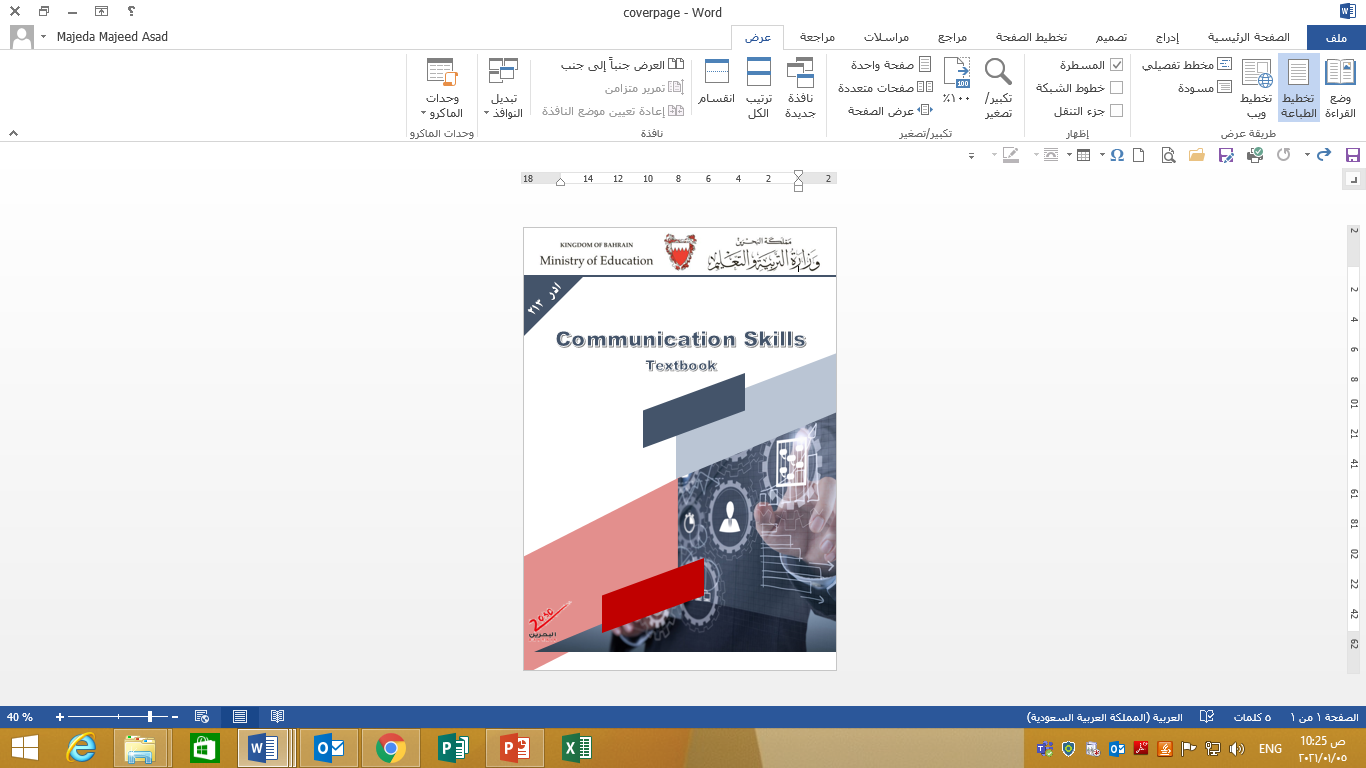 Chapter 4
Stages of a Meeting
SECOND SEMESTER
Pages 93-99
للصف الثاني ثانوي / تجاري
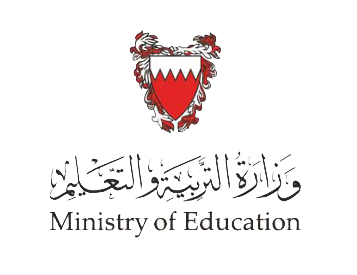 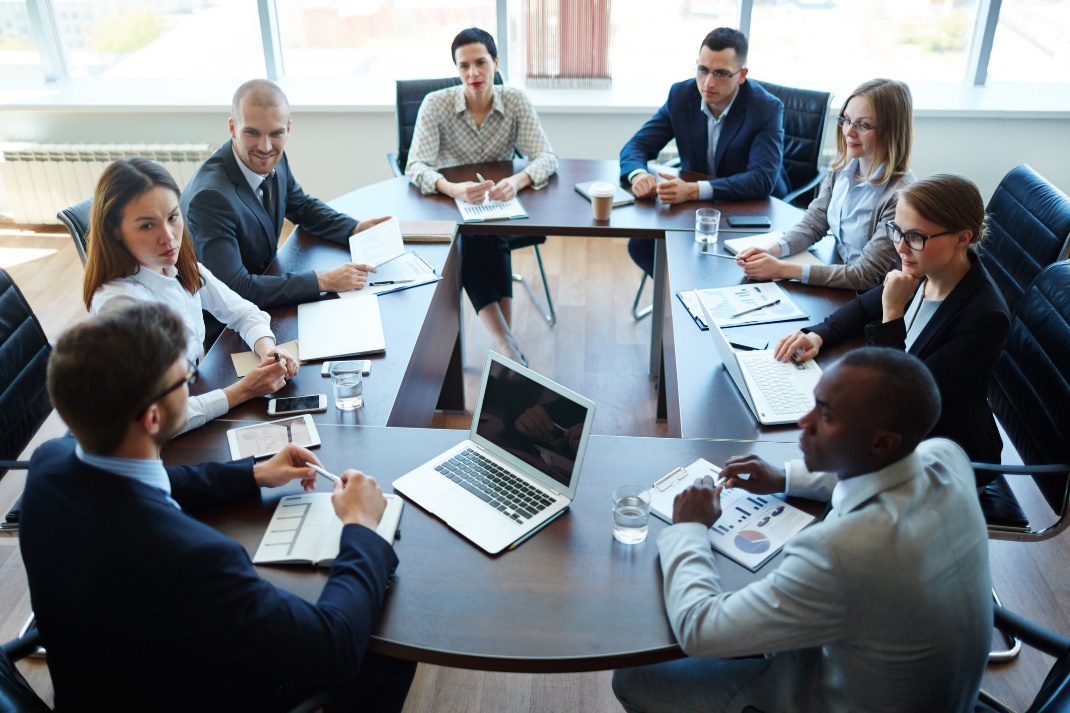 Chapter 4
Business Meeting
Communication Skills              ادر  213                       Chapter 4                        Lesson 4.3:  Stages of a  Meeting
وزارة التربية والتعليم –الفصل الدراسي الثاني 2020-2021م
4.3
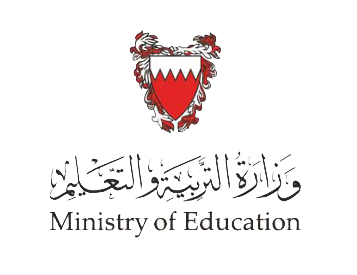 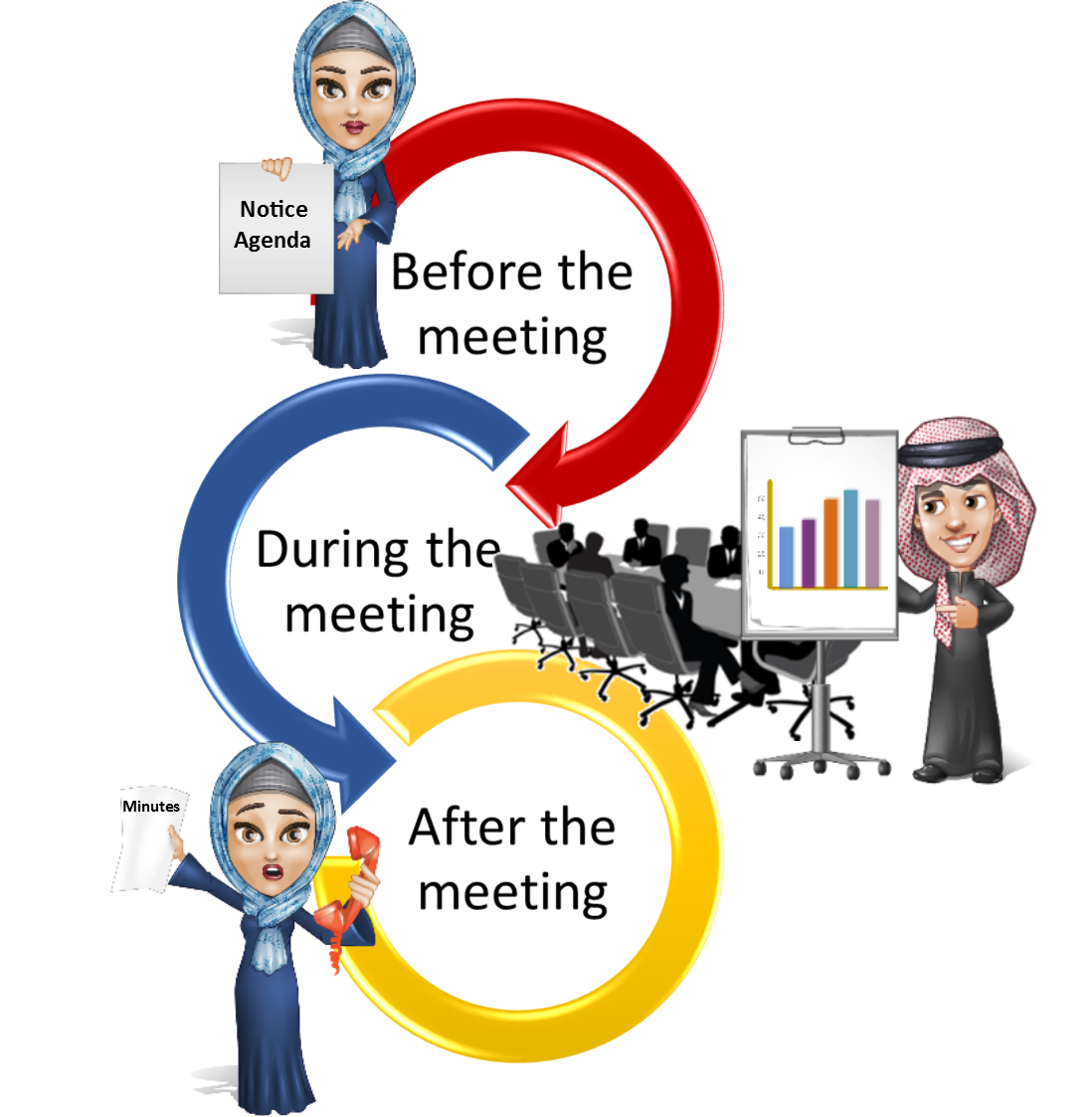 Stages of a Meeting
Stages of meeting.
Roles in a meeting.
Communication Skills              ادر  213                       Chapter 4                        Lesson 4.3:  Stages of a  Meeting
وزارة التربية والتعليم –الفصل الدراسي الثاني 2020-2021م
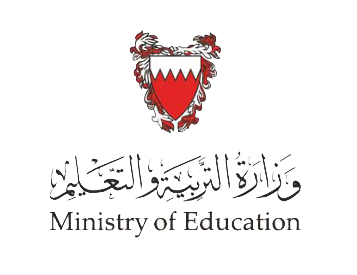 Learning Objectives
By the end of this lesson, the student should be able to:

discuss how to conduct each stage of business meetings.
list the roles in relation to meetings.
Engaging Starters
The First Goal
The Second Goal
Questions
Communication Skills              ادر  213                       Chapter 4                        Lesson 4.3:  Stages of a  Meeting
وزارة التربية والتعليم –الفصل الدراسي الثاني 2020-2021م
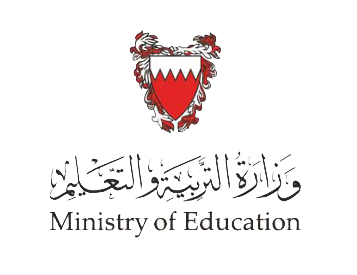 Engaging Starters
Imagine you were a secretary in ABC Company and your manager required you to prepare for a meeting.  Your manager Mr. Salman Ahmed asked you to arrange a board of director meeting next week inviting all department managers.
 List some tasks that have to be completed before the meeting.
List some tasks that must be done on the day of the meeting.
State some of the procedures that are done after the meeting.
What documents will you need to send to the participants before the meeting?
What documents should you send after the meeting?
Engaging Starters
The First Goal
The Second Goal
Questions
Communication Skills              ادر  213                       Chapter 4                        Lesson 4.3:  Stages of a  Meeting
وزارة التربية والتعليم –الفصل الدراسي الثاني 2020-2021م
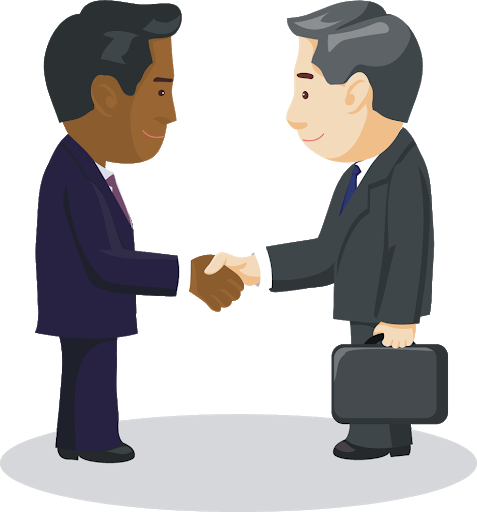 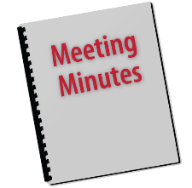 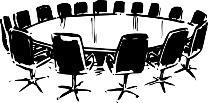 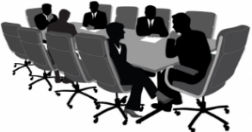 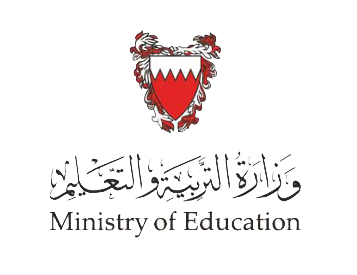 Stages of a Meeting
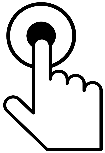 During the Meeting
Engaging Starters
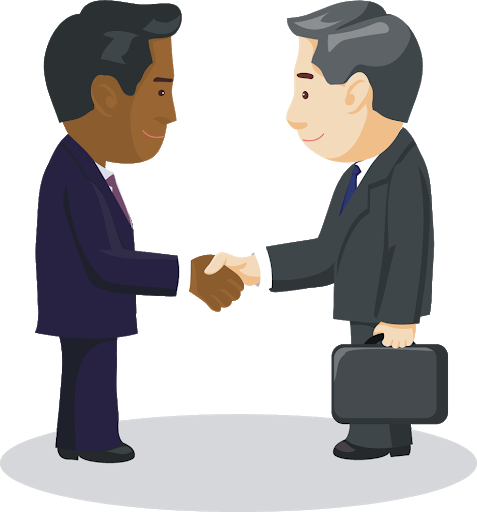 The First Goal
The Second Goal
Questions
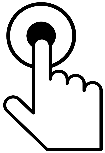 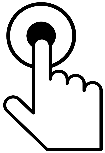 After the Meeting
Before the Meeting
Next
Communication Skills              ادر  213                       Chapter 4                        Lesson 4.3:  Stages of a  Meeting
وزارة التربية والتعليم –الفصل الدراسي الثاني 2020-2021م
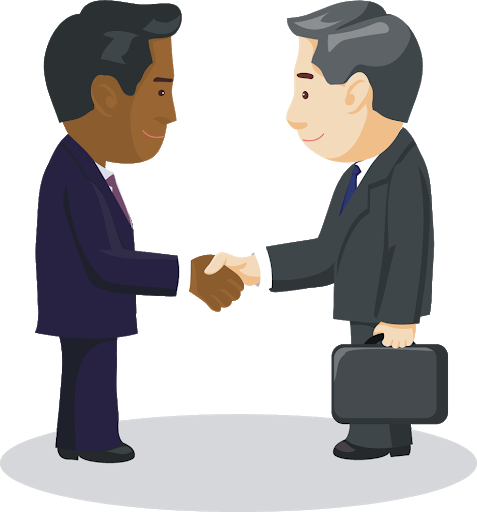 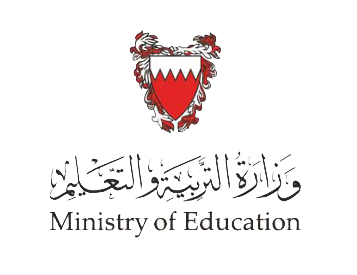 STAGE 1:  Before the Meeting
Determining the purpose of the meeting: 
We should know the purpose of the meeting to know the type of meeting to be done.

2.  Selecting the participants: 
Only those whose attendance is important and add value must come to the meeting.

3.   Choosing the time: 
Selecting the meeting time is important. The time must be suitable to the chair as well as the participants.
Engaging Starters
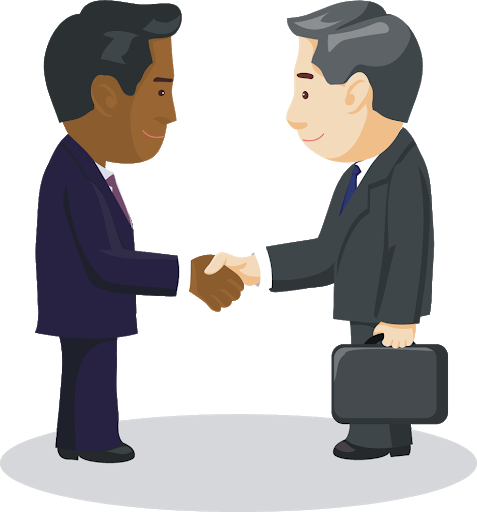 The First Goal
The Second Goal
Questions
Next
Communication Skills              ادر  213                       Chapter 4                        Lesson 4.3:  Stages of a  Meeting
وزارة التربية والتعليم –الفصل الدراسي الثاني 2020-2021م
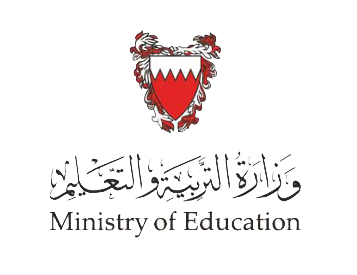 STAGE 1:  Before the Meeting
4.  Selecting the Place (Venue):
Availability of the room.
Appropriate size of the room.
Appropriate furniture.

5. Sending a notice to participants: 
To inform the participants about the meeting, you should send a notice. 

6. Creating the agenda:
Copies of the agenda and all related materials should be distributed a week in advance of the meeting, so that the members can prepare.
Suitable lights and ventilation.
Free from noise.
Cost.
Engaging Starters
The First Goal
The Second Goal
Questions
Next
Communication Skills              ادر  213                       Chapter 4                        Lesson 4.3:  Stages of a  Meeting
وزارة التربية والتعليم –الفصل الدراسي الثاني 2020-2021م
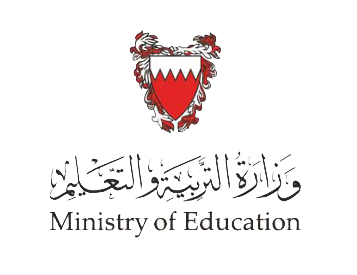 STAGE 2:  During the Meeting
Establish friendly atmosphere by greeting the participants before the meeting.
Direct the flow of the meeting:
Start the meeting on time.
Use the agenda to guide the group.
Encourage member participation. 
Make sure that the secretary is writing notes of the meeting, which is called minutes.

3) Present final comments by asking for a vote on key issues and summarizing decisions.
Engaging Starters
The First Goal
The Second Goal
Questions
Next
Communication Skills              ادر  213                       Chapter 4                        Lesson 4.3:  Stages of a  Meeting
وزارة التربية والتعليم –الفصل الدراسي الثاني 2020-2021م
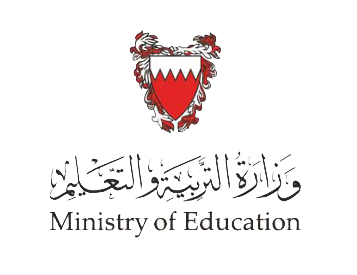 STAGE 3:  After the Meeting
After the meeting is over, the chairman has several issues to consider:
Check the notes made by the secretary before the final minutes is written.
Follow up to see that the appropriate actions are taken.
Evaluate the meeting.
Engaging Starters
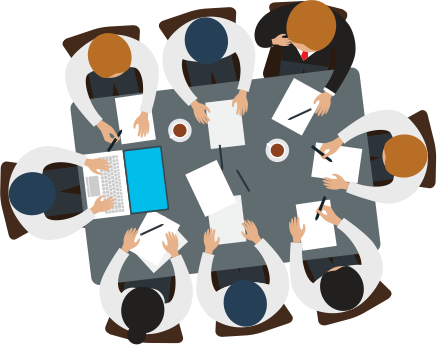 The First Goal
The Second Goal
Questions
Next
Communication Skills              ادر  213                       Chapter 4                        Lesson 4.3:  Stages of a  Meeting
وزارة التربية والتعليم –الفصل الدراسي الثاني 2020-2021م
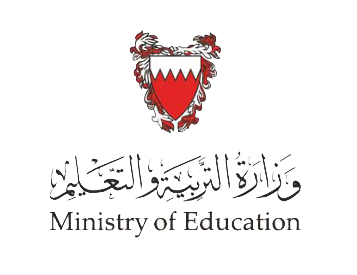 Evaluation Activity
Activity
Engaging Starters
Answer Activity (4.3.1) page 96 in the Textbook
The First Goal
Type of activity
Individual – Written
The Second Goal
Questions
Time
3 minutes
Communication Skills              ادر  213                       Chapter 4                        Lesson 4.3:  Stages of a  Meeting
وزارة التربية والتعليم –الفصل الدراسي الثاني 2020-2021م
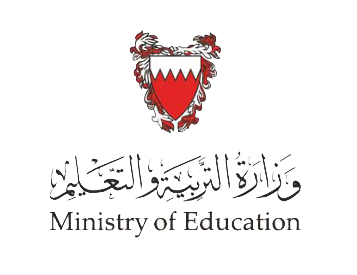 Roles in a Meeting
Chairperson:
The duties of a chairperson involve the following:
Knowing the rules, regulation and procedures relating to the meeting – particularly what is allowed and what is not.
Starting the meeting on time.
Ensuring that apologies are recorded from people who cannot attend.
Ensuring that all participants know each other and introducing any new participants.
Stating the 'ground rules' that apply and follow meeting protocol.
Following the agenda.
Engaging Starters
The First Goal
The Second Goal
Questions
Next
Communication Skills              ادر  213                       Chapter 4                        Lesson 4.3:  Stages of a  Meeting
وزارة التربية والتعليم –الفصل الدراسي الثاني 2020-2021م
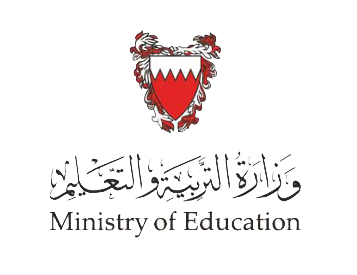 Roles in a Meeting
Chairperson:
The duties of a chairperson involve the following:
Providing relevant background information on a topic and encouraging discussion.
Ensuring that everyone has the opportunity to putting forward their views, but not to talk for too long.
Summarizing the discussion and put forward the action to be taken.
Arbitrating – using their casting vote – if there is deadlock between members.
Closing the meeting properly and on time.
Checking, approving and signing the minutes afterwards.
Engaging Starters
The First Goal
The Second Goal
Questions
Next
Communication Skills              ادر  213                       Chapter 4                        Lesson 4.3:  Stages of a  Meeting
وزارة التربية والتعليم –الفصل الدراسي الثاني 2020-2021م
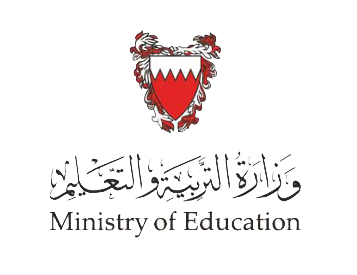 Roles in a Meeting
Secretary:
The secretary is in control of scheduling the meetings as needed, taking the minutes, and if there is any necessary follow-up, he/she is tasked with this as well.
Engaging Starters
The First Goal
The Second Goal
Questions
Next
Communication Skills              ادر  213                       Chapter 4                        Lesson 4.3:  Stages of a  Meeting
وزارة التربية والتعليم –الفصل الدراسي الثاني 2020-2021م
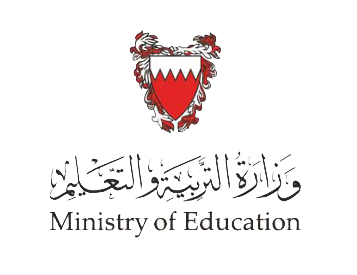 Evaluation Activity
Activity
Engaging Starters
Answer Activity (4.3.3) page 98 in the Textbook
The First Goal
Type of activity
Individual – Written
The Second Goal
Questions
Time
2 minutes
Communication Skills              ادر  213                       Chapter 4                        Lesson 4.3:  Stages of a  Meeting
وزارة التربية والتعليم –الفصل الدراسي الثاني 2020-2021م
?
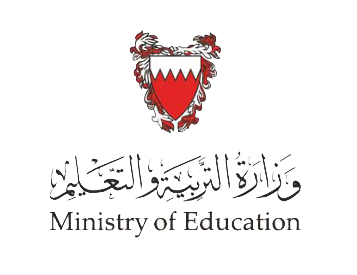 Questions
1. The chairperson should send out the meeting notice in a good time.
Engaging Starters
The First Goal
True
False
The Second Goal
Questions
Communication Skills              ادر  213                       Chapter 4                        Lesson 4.3:  Stages of a  Meeting
وزارة التربية والتعليم –الفصل الدراسي الثاني 2020-2021م
?
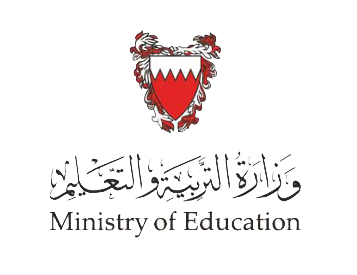 Questions
2. When selecting the meeting venue, make sure that there is/are:
Engaging Starters
The First Goal
a. stationery items
b. an agenda
The Second Goal
c. a notice sent to participants
d. adequate light and ventilation
Questions
Communication Skills              ادر  213                       Chapter 4                        Lesson 4.3:  Stages of a  Meeting
وزارة التربية والتعليم –الفصل الدراسي الثاني 2020-2021م
?
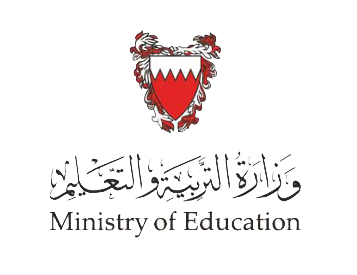 Questions
3. Which of the following is NOT part of the meeting preparation process?
Engaging Starters
a. Create an appropriate agenda.
The First Goal
b. Invite the right people to the meeting.
The Second Goal
c. Choose the right time.
Questions
d. Assign a note taker
Communication Skills              ادر  213                       Chapter 4                        Lesson 4.3:  Stages of a  Meeting
وزارة التربية والتعليم –الفصل الدراسي الثاني 2020-2021م
?
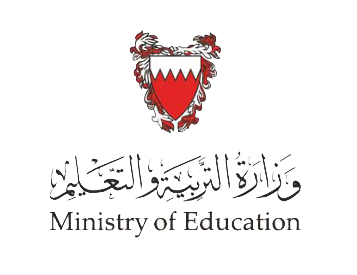 Questions
4. When closing the meeting, inform the participants the time, place, and objectives of the next meeting.
Engaging Starters
The First Goal
True
False
The Second Goal
Questions
Communication Skills              ادر  213                       Chapter 4                        Lesson 4.3:  Stages of a  Meeting
وزارة التربية والتعليم –الفصل الدراسي الثاني 2020-2021م
?
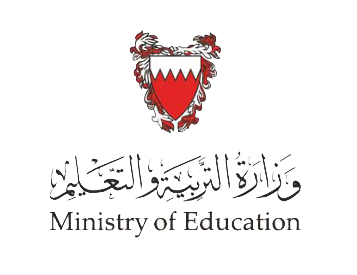 Questions
5. What is the title of the person who takes notes at a business meeting?
Engaging Starters
The First Goal
a. Meeting facilitator
b. Meeting timekeeper
The Second Goal
c. Meeting reporter
d. Meeting manager
Questions
Communication Skills              ادر  213                       Chapter 4                        Lesson 4.3:  Stages of a  Meeting
وزارة التربية والتعليم –الفصل الدراسي الثاني 2020-2021م
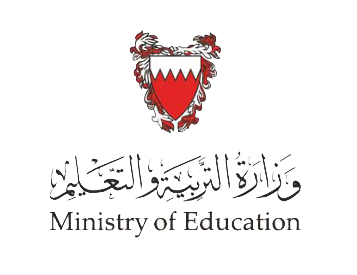 Questions
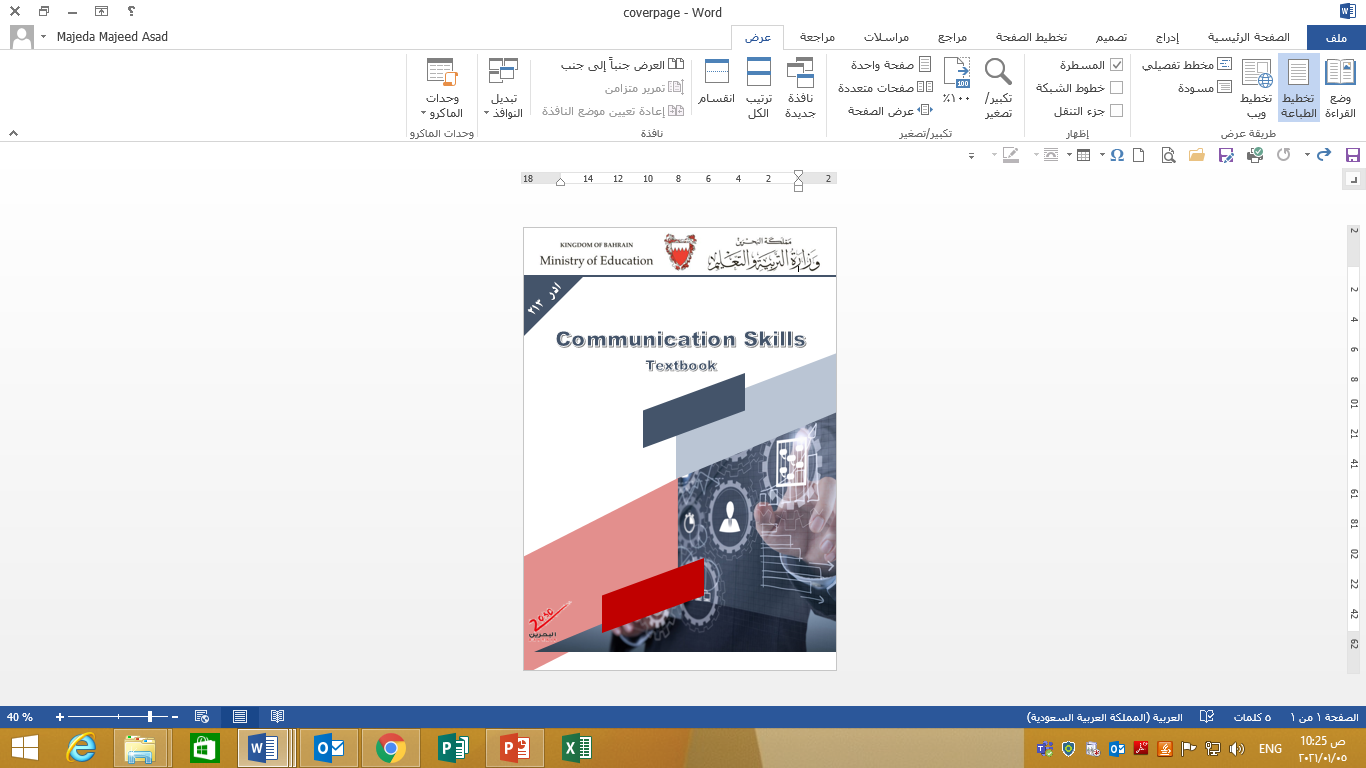 Engaging Starters
The First Goal
Additional Activity
The Second Goal
To go over workbook pages 86-90
Questions
Communication Skills              ادر  213                       Chapter 4                        Lesson 4.3:  Stages of a  Meeting
وزارة التربية والتعليم –الفصل الدراسي الثاني 2020-2021م
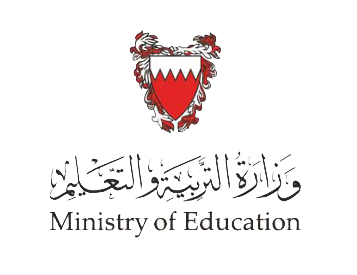 End of the Lesson
Thank You!
Communication Skills              ادر  213                       Chapter 4                        Lesson 4.3:  Stages of a  Meeting
وزارة التربية والتعليم –الفصل الدراسي الثاني 2020-2021م
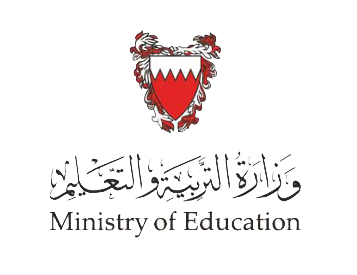 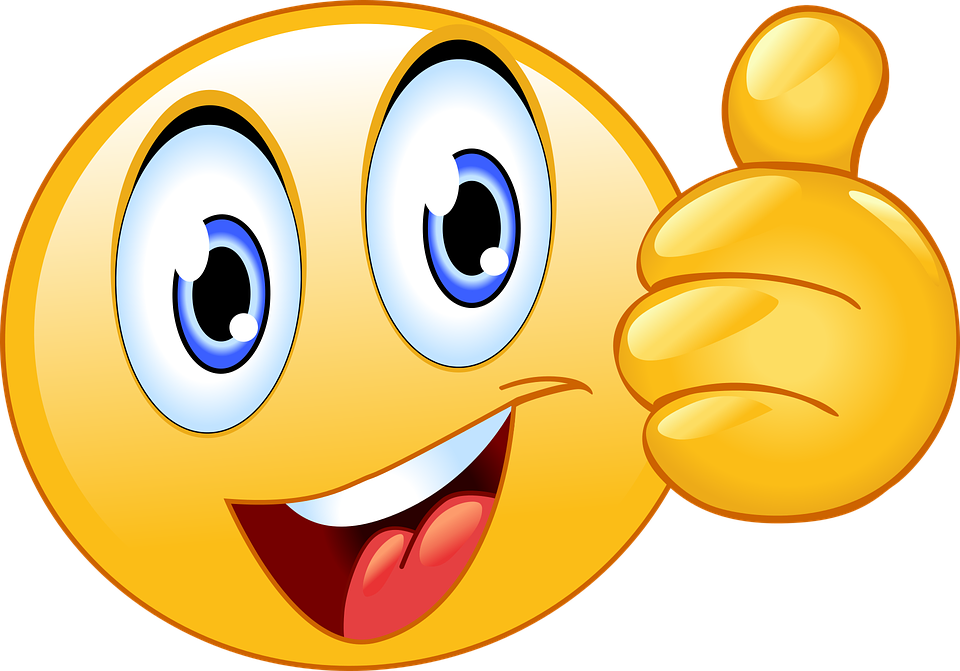 Answer:  The secretary should send out the meeting notice in a good time.
Next
Communication Skills              ادر  213                       Chapter 4                        Lesson 4.3:  Stages of a  Meeting
وزارة التربية والتعليم –الفصل الدراسي الثاني 2020-2021م
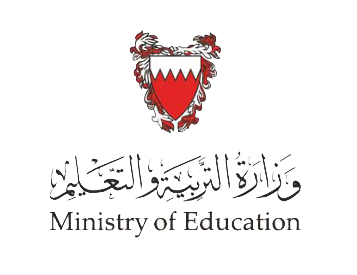 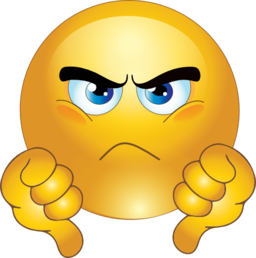 Back
Communication Skills              ادر  213                       Chapter 4                        Lesson 4.3:  Stages of a  Meeting
وزارة التربية والتعليم –الفصل الدراسي الثاني 2020-2021م
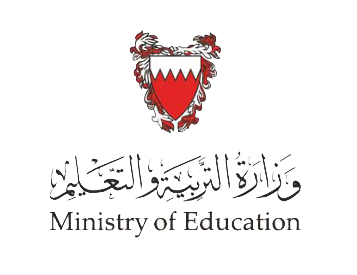 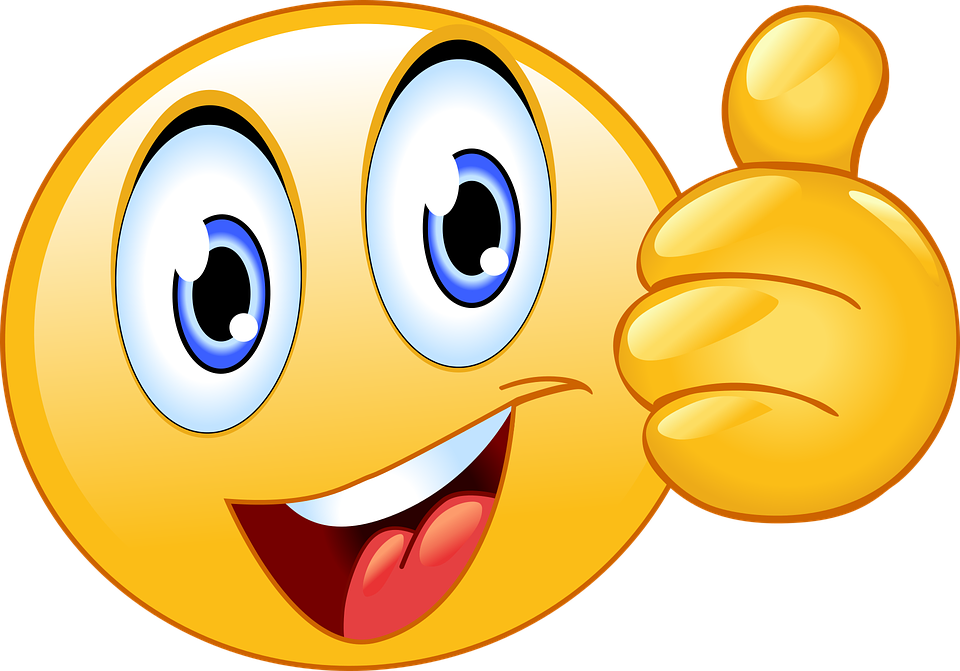 Next
Communication Skills              ادر  213                       Chapter 4                        Lesson 4.3:  Stages of a  Meeting
وزارة التربية والتعليم –الفصل الدراسي الثاني 2020-2021م
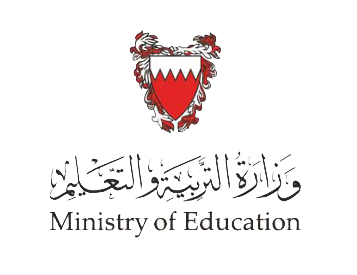 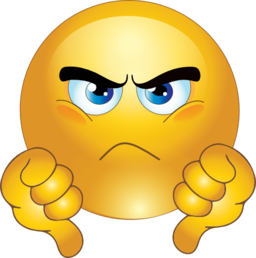 Back
Communication Skills              ادر  213                       Chapter 4                        Lesson 4.3:  Stages of a  Meeting
وزارة التربية والتعليم –الفصل الدراسي الثاني 2020-2021م
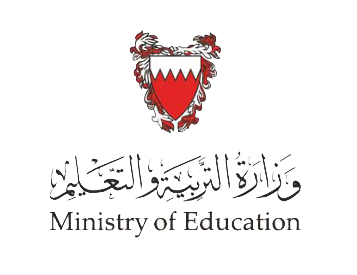 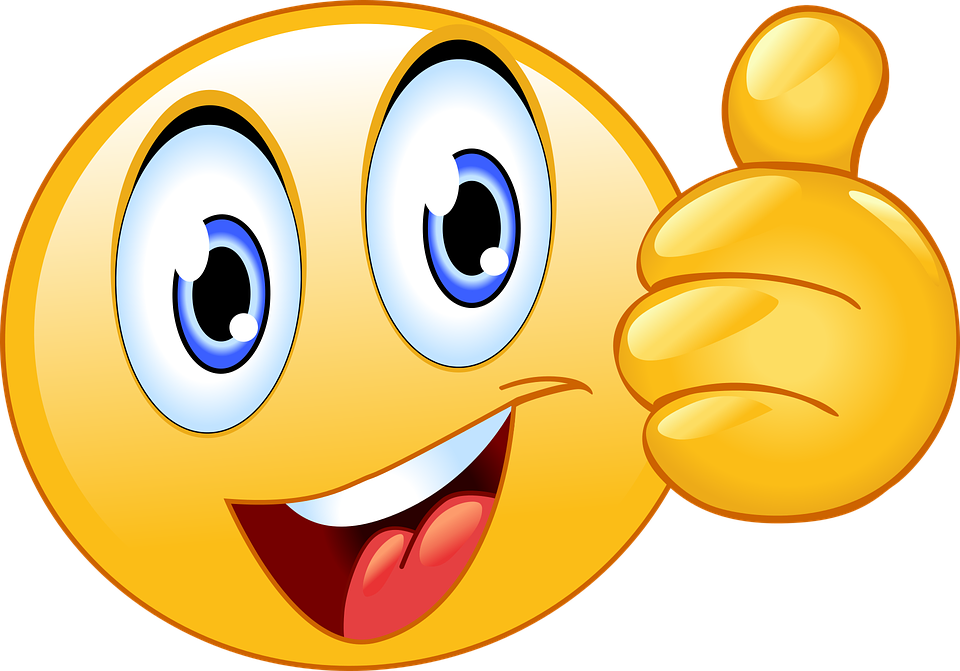 Next
Communication Skills              ادر  213                       Chapter 4                        Lesson 4.3:  Stages of a  Meeting
وزارة التربية والتعليم –الفصل الدراسي الثاني 2020-2021م
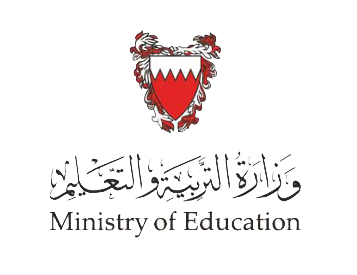 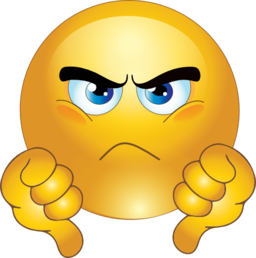 Back
Communication Skills              ادر  213                       Chapter 4                        Lesson 4.3:  Stages of a  Meeting
وزارة التربية والتعليم –الفصل الدراسي الثاني 2020-2021م
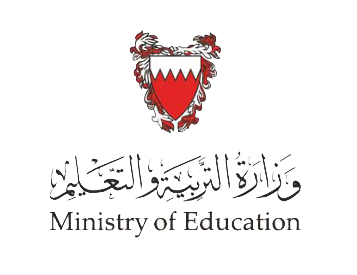 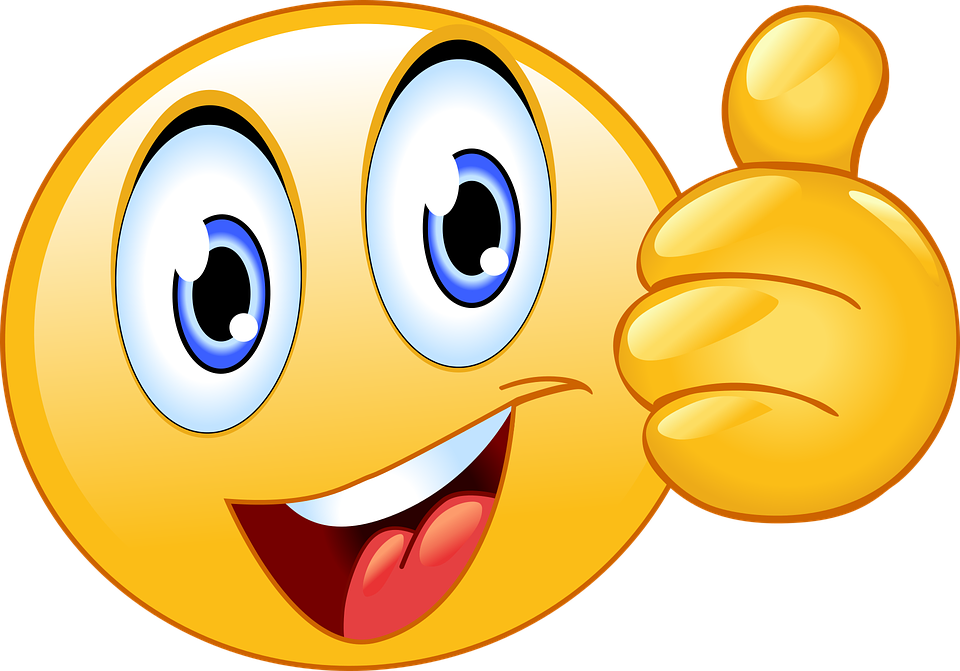 Next
Communication Skills              ادر  213                       Chapter 4                        Lesson 4.3:  Stages of a  Meeting
وزارة التربية والتعليم –الفصل الدراسي الثاني 2020-2021م
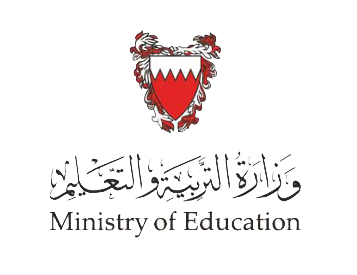 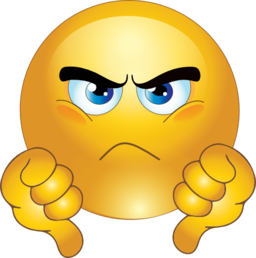 Back
Communication Skills              ادر  213                       Chapter 4                        Lesson 4.3:  Stages of a  Meeting
وزارة التربية والتعليم –الفصل الدراسي الثاني 2020-2021م
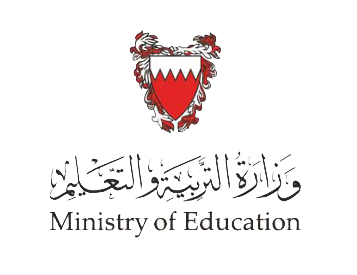 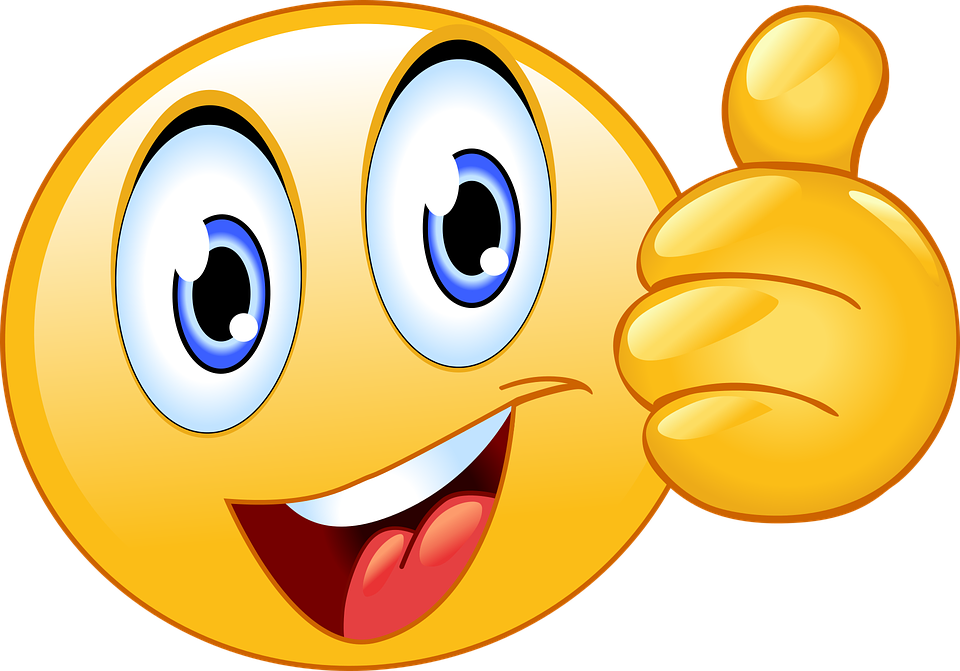 Next
Communication Skills              ادر  213                       Chapter 4                        Lesson 4.3:  Stages of a  Meeting
وزارة التربية والتعليم –الفصل الدراسي الثاني 2020-2021م
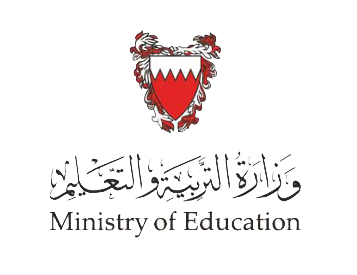 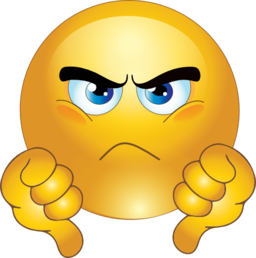 Back
Communication Skills              ادر  213                       Chapter 4                        Lesson 4.3:  Stages of a  Meeting
وزارة التربية والتعليم –الفصل الدراسي الثاني 2020-2021م